Основні види договорів та правила їх посвідчення. Огляд останніх змін в законодавстві.
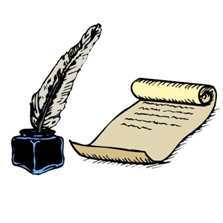 ПЛАН
1.Встановлення особи, новели законодавства.
2.Новели щодо витребування відомостей і документів необхідних для вчинення нотаріальних дій.
3.Посвідчення правочинів за участю малолітніх та неповнолітніх осіб.
4.Посилення захисту прав дитини на належне утримання.
5.Використання відомостей з державного реєстру боржників під час посвідчення договорів.
1. Встановлення особи, новели законодавства
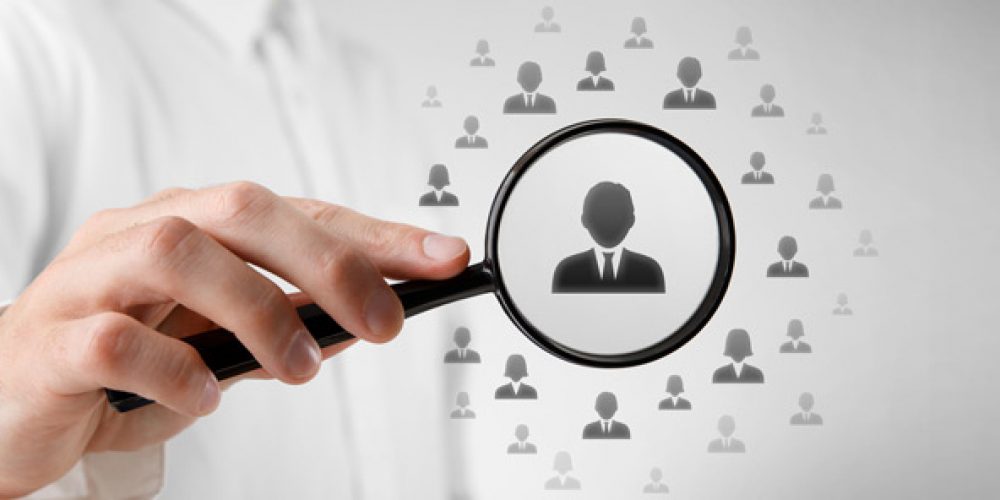 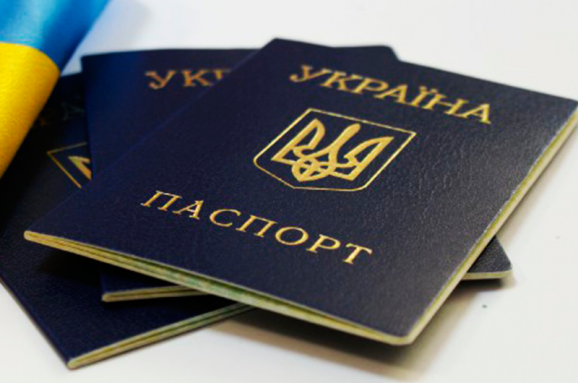 2. Новели щодо витребування відомостей і документів необхідних для вчинення нотаріальних дій.
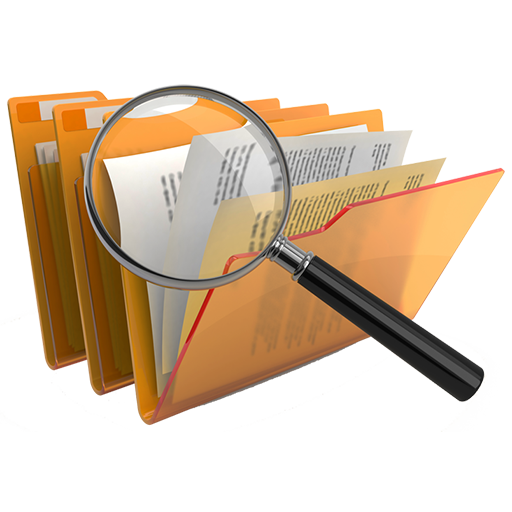 3.Посвідчення правочинів за участю малолітніх та неповнолітніх осіб.
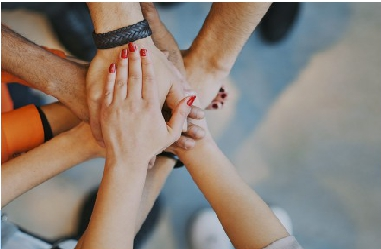 4.Посилення захисту прав дитини на належне утримання.
ЗУ «Про внесення змін до деяких законодавчих актів України щодо створення економічних передумов для посилення захисту прав дитини на належне утримання» прийнятий ВР від 03.07.2018 року та набрав чинності від 27.08.2018 року.
5.Використання відомостей з державного реєстру боржників під час посвідчення договорів.
Закони України: 
«Про державну реєстрацію речових прав на нерухоме майно та їх обтяжень» 
«Про державну реєстрацію юридичних осіб, фізичних осіб - підприємців та громадських формувань» 
«Про нотаріат»
«Про виконавче провадження»
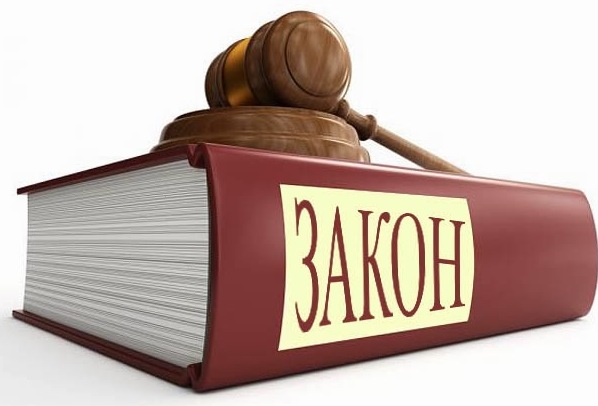